Blended Learning International Train the Train (BLITT)
Interactive Slides: Action Buttons

Damian Gordon
Lecturer in Computer Science
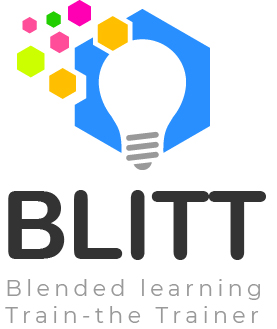 To Design, Develop, and Evaluate Quality Blended Learning
Adding Action Buttons
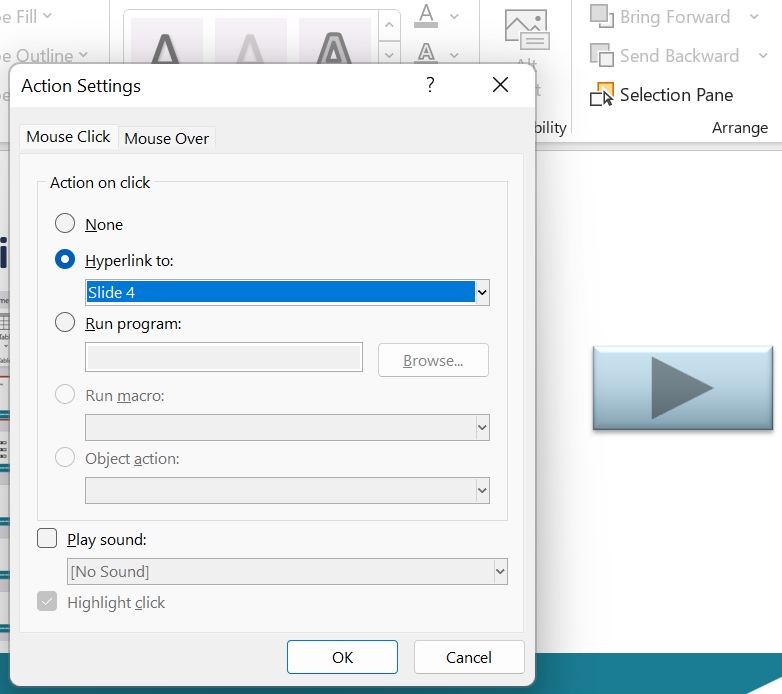 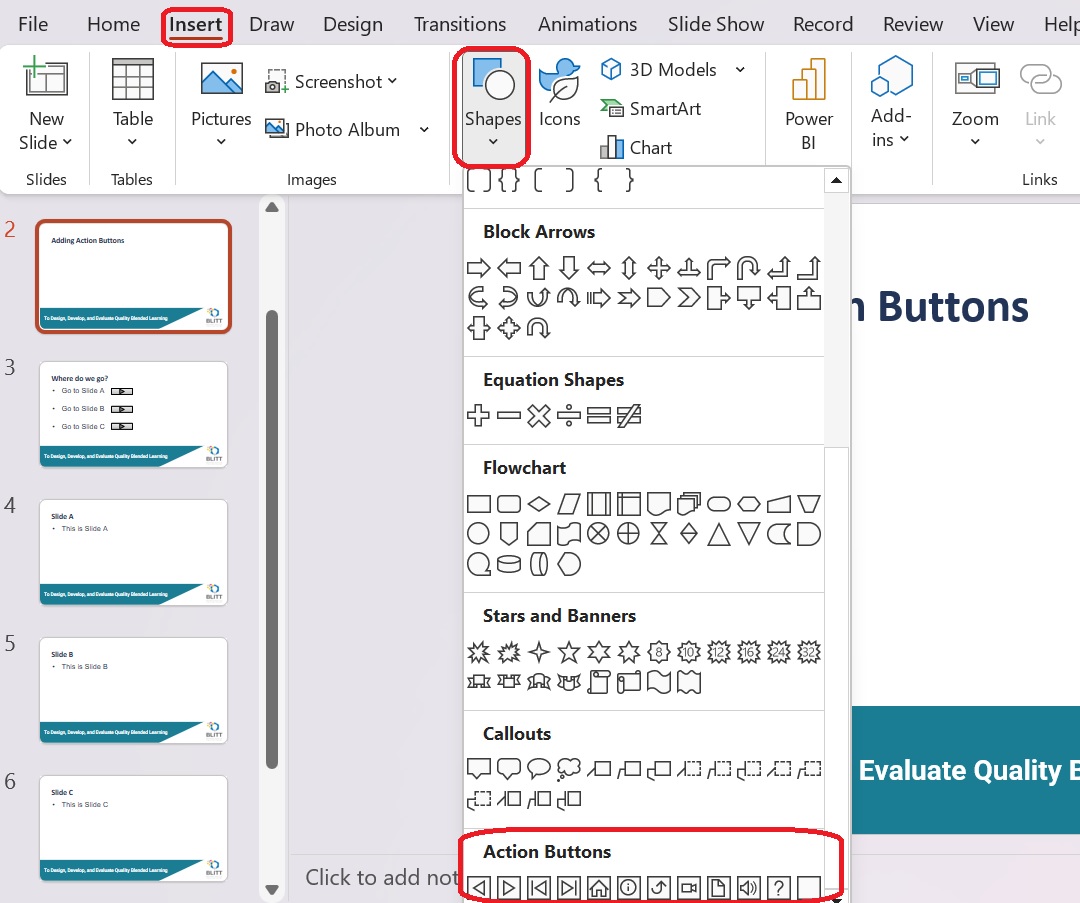 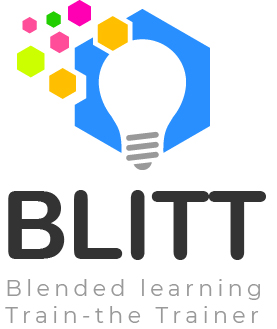 Who’s presenting?
To Design, Develop, and Evaluate Quality Blended Learning
Where do we go?
Go to Slide A

Go to Slide B

Go to Slide C
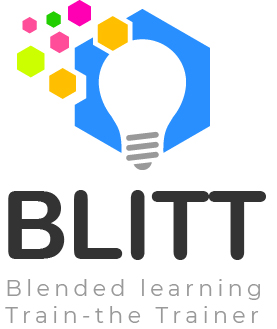 Who’s presenting?
To Design, Develop, and Evaluate Quality Blended Learning
Slide A
This is Slide A
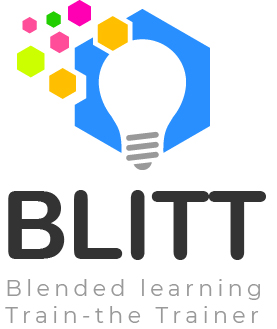 Who’s presenting?
To Design, Develop, and Evaluate Quality Blended Learning
Slide B
This is Slide B
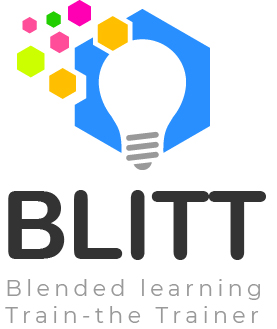 Who’s presenting?
To Design, Develop, and Evaluate Quality Blended Learning
Slide C
This is Slide C
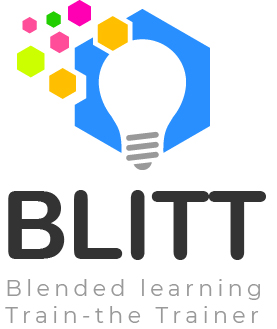 Who’s presenting?
To Design, Develop, and Evaluate Quality Blended Learning
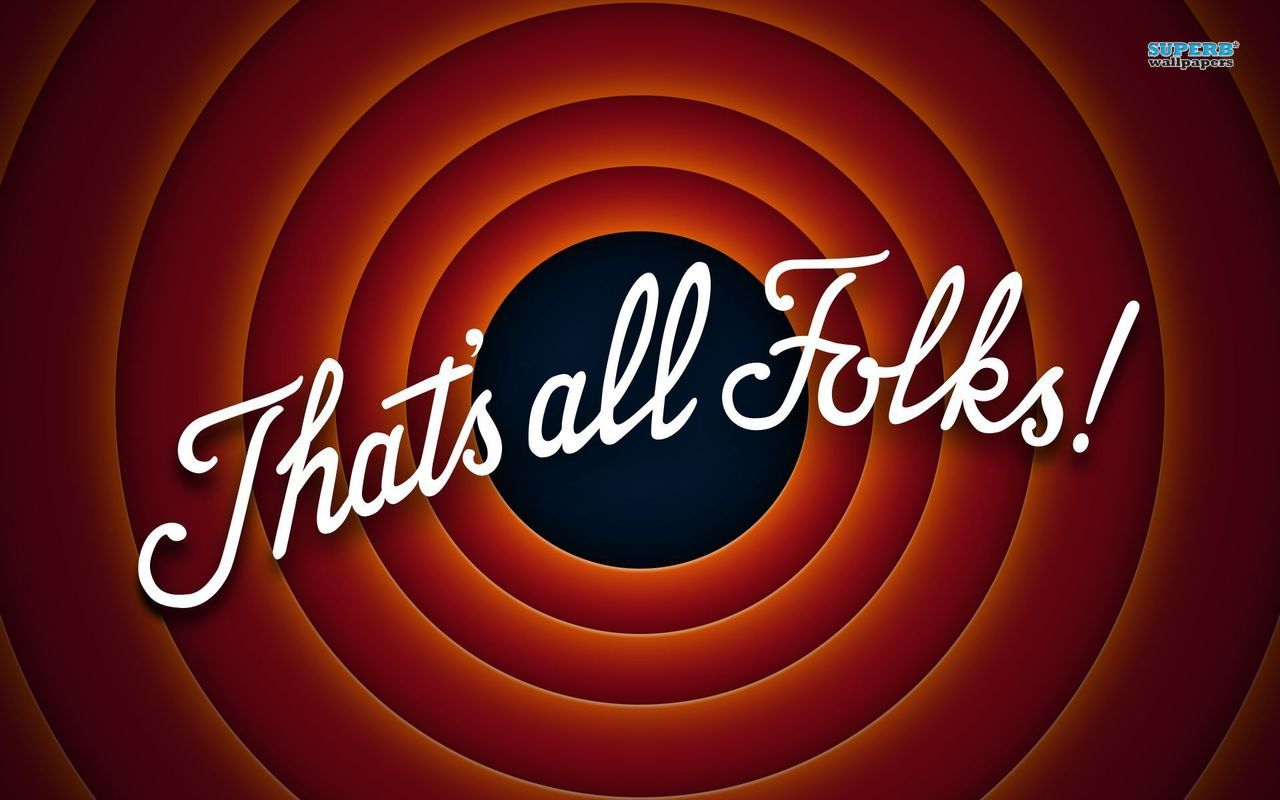